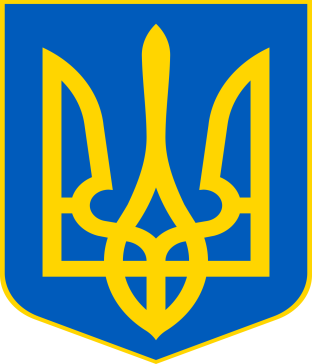 КОМІСІЯ З РЕГУЛЮВАННЯ АЗАРТНИХ ІГОР ТА ЛОТЕРЕЙ
Інформація про стан розроблення нормативно-правових актів КРАІЛ та актів Кабінету Міністрів України, що вносяться на розгляд до нього,  погодження проєктів нормативно-правових актів інших центральних органів виконавчої влади, підготовки висновків до проєктів законів України у 2021 році
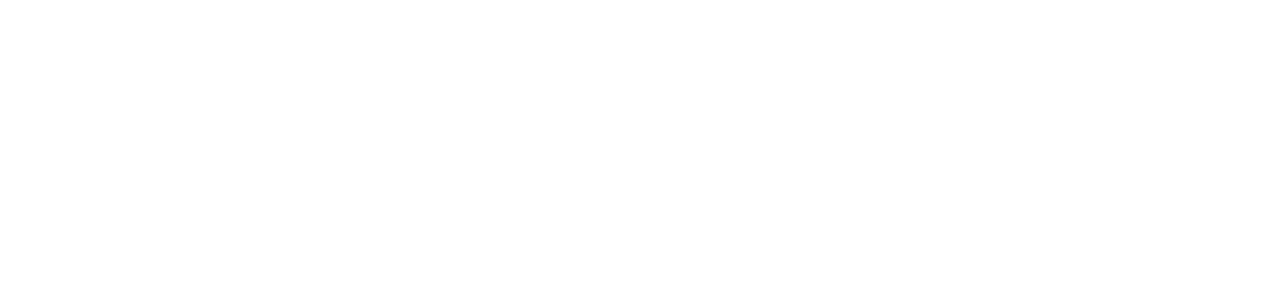 Департамент методології


Київ 2021 рік
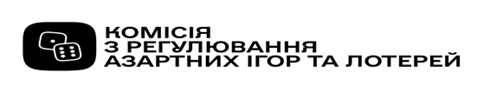 План діяльності КРАІЛ з підготовки проєктів регуляторних актів на 2021 рік виконано на 100 %(індикатором виконання завдань Плану є розроблення та схвалення проєктів з метою оприлюднення)
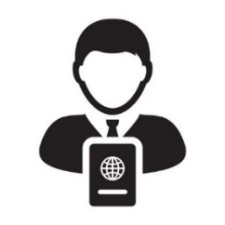 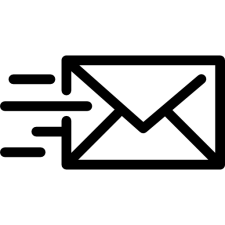 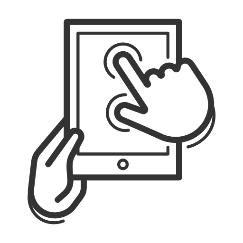 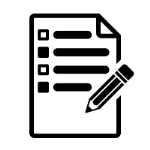 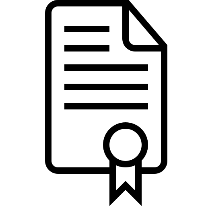 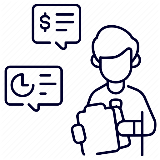 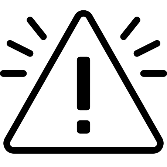 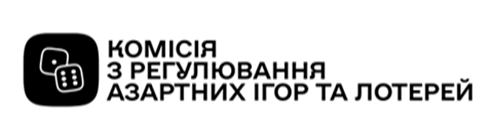 Планом регуляторної діяльності КРАІЛ було передбачено розробку 15 нормативно-правових актів у 2021 році
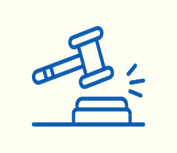 Затверджено 9 нормативно-правових актів, в тому числі 1 акт Кабінету Міністрів України  

Внесено на розгляд Кабінету Міністрів України1 проєкт акта

Направлено на погодження до заінтересованих органів 5 нормативно-правових актів
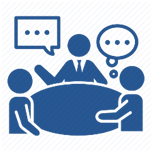 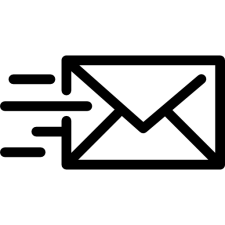 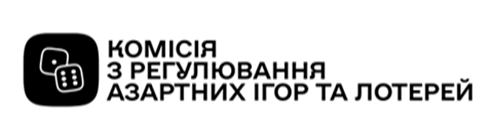 3
Відсоткові показники виконання Плану регуляторної діяльності КРАІЛ у 2021 році
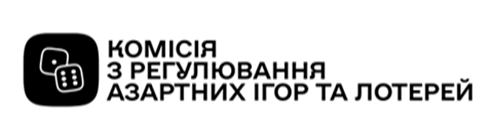 4
Для забезпечення сприятливих організаційних та економічних умов щодо залучення інвестицій у сферу організації та проведення азартних ігор, створення рівних умов господарської діяльності у сфері організації та проведення азартних ігор та у лотерейній сфері, прийнято нормативно-правові акти:
Ліцензійні умови провадження діяльності з надання послуг у сфері організації та проведення азартних ігор
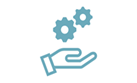 Порядок видачі власнику приміщення дозволу, що підтверджує відповідність приміщення для організації та проведення азартних ігор у гральному закладі вимогам, встановленим ЗУ «Про державне регулювання діяльності щодо організації та проведення азартних ігор»
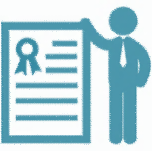 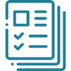 Перелік грального обладнання, що підлягає сертифікації
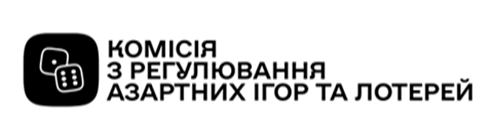 5
Для забезпечення сприятливих організаційних та економічних умов щодо залучення інвестицій у сферу організації та проведення азартних ігор, створення рівних умов господарської діяльності у сфері організації та проведення азартних ігор та у лотерейній сфері, прийнято нормативно-правові акти:
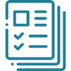 Порядок формування і ведення реєстрів у сфері організації та проведення азартних ігор
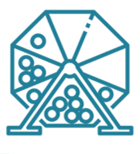 Перелік відомостей, які відображаються в Єдиному реєстрі державних лотерей, запроваджених в Україні
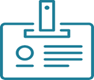 Опис ідентифікаційної картки гравця
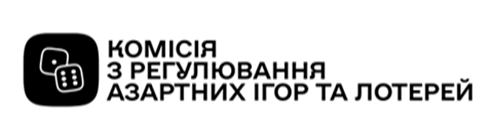 6
Для забезпечення мінімізації негативного впливу азартних ігор та проявів ігрової залежності (лудоманії), прийнято такі нормативно-правові акти:
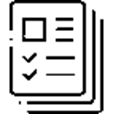 Порядок формування і ведення реєстрів у сфері організації та проведення азартних ігор
Принципи відповідальної гри
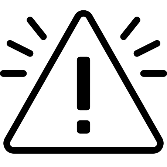 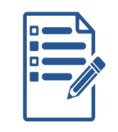 Положення про отримання, обробку та реагування на отримані повідомлення про порушення у сфері азартних ігор
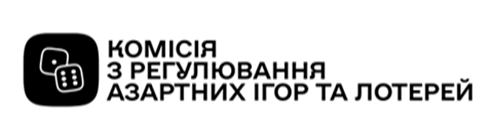 7
Для забезпечення здійснення державного нагляду (контролю) за організацією та проведенням азартних ігор та у лотерейній сфері, здійснення заходів щодо запобігання та виявлення порушень законодавства у сфері організації та проведення азартних ігор та захисту прав гравців, прийнято нормативно-правові акти:
Критерії, за якими оцінюється ступінь ризику від провадження господарської діяльності у сфері організації та проведення азартних ігор та визначається періодичність проведення планових заходів державного нагляду (контролю) Комісією з регулювання азартних ігор та лотерей
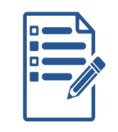 Уніфікована форма акта, складеного за результатами проведення планового (позапланового) заходу державного нагляду (контролю) щодо дотримання суб’єктом господарювання вимог законодавства у сфері організації та проведення азартних ігор
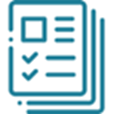 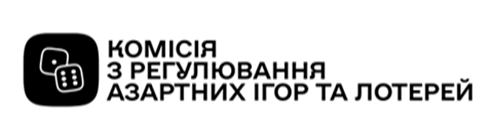 8
Для забезпечення здійснення державного нагляду (контролю) за організацією та проведенням азартних ігор та у лотерейній сфері, здійснення заходів щодо запобігання та виявлення порушень законодавства у сфері організації та проведення азартних ігор та захисту прав гравців, прийнято нормативно-правові акти:
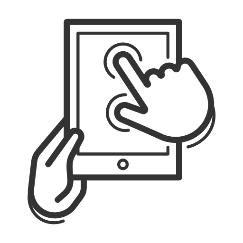 Положення про отримання, обробку та реагування на отримані повідомлення про порушення у сфері азартних ігор
Порядок направлення та виконання вимог щодо обмеження доступуна (з) території України до вебсайту або його частини
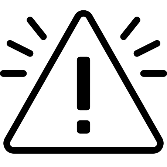 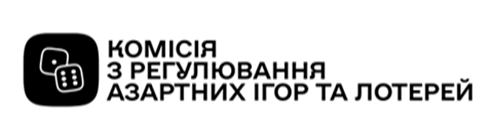 9
Для забезпечення сприятливих організаційних та економічних умов щодо залучення інвестицій у сферу організації та проведення азартних ігор, створення рівних умов господарської діяльності у сфері організації та проведення азартних ігор та у лотерейній сфері, розроблено та здійснюється погодження із заінтересованими органами:
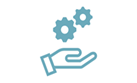 Ліцензійні умови провадження господарської діяльності з випуску та проведення лотерей та Порядок плати за ліцензію на випуск і проведення лотерей
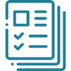 Перелік звітності організаторів азартних ігор та Порядок подання звітності організаторами азартних ігор
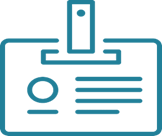 Форма посвідчення розповсюджувача державної лотереї
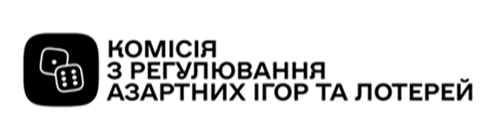 10
З метою здійснення контролю за діяльністю організаторів азартних ігор, моніторингу роботи грального обладнання та забезпечення прав гравців, розроблено та здійснюється погодження із заінтересованими органами:
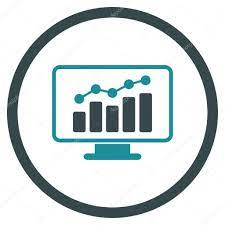 Вимоги до Державної системи онлайн-моніторингу
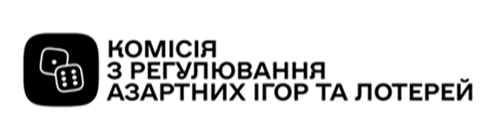 11
Для забезпечення здійснення державного нагляду (контролю) за організацією та проведенням азартних ігор та у лотерейній сфері, здійснення заходів щодо запобігання та виявлення порушень законодавства у сфері організації та проведення азартних ігор та захисту прав гравців, розроблено та здійснюється погодження із заінтересованими органами:
Критерії, за якими оцінюється ступінь ризику від провадження господарської діяльності з випуску та проведення лотерей та визначається періодичність проведення планових заходів державного нагляду (контролю) Комісією з регулювання азартних ігор та лотерей
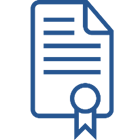 Внесено на розгляд Кабінету Міністрів України
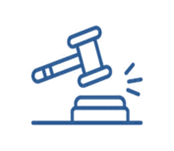 Порядку застосування Комісією з регулювання азартних ігор та лотерей фінансових санкцій (штрафів)
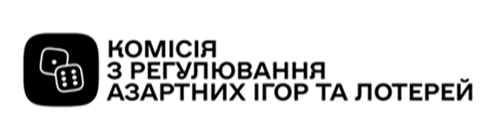 12
Затверджено нормативно-правові акти КРАІЛ щодо дотримання прав громадян:
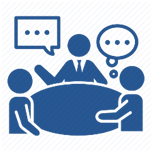 Порядок стажування громадян із числа молоді, які не перебувають на посадах державної служби, в апараті Комісії з регулювання азартних ігор та лотерей
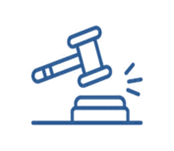 Порядок відшкодування фактичних витрат на копіювання або друк документів, що надаються за запитом на інформацію, розпорядником якої є Комісія з регулювання азартних ігор та лотерей
Розмір фактичних витрат на копіювання або друк документів, що надаються за запитом на інформацію, розпорядником якої є Комісія з регулювання азартних ігор та лотерей
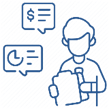 Порядок  забезпечення права осіб на доступ до публічної інформації в Комісії з регулювання азартних ігор та лотерей
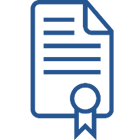 Положення про відомчі заохочувальні відзнаки Комісії з регулювання азартних ігор та лотерей
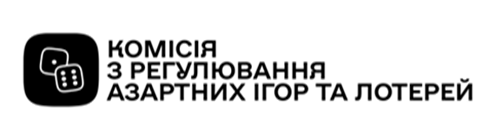 13
Направлено на зовнішнє погодження до заінтересованих органів нормативно-правові акти КРАІЛ щодо дотримання прав громадян:
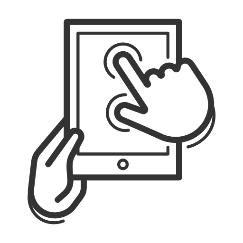 Порядок обробки персональних даних в Комісії регулювання азартних ігор та лотерей
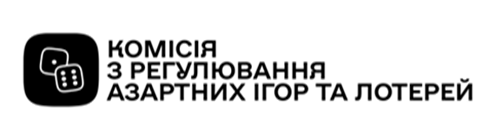 14
Надано висновки до 17 законопроєктів України
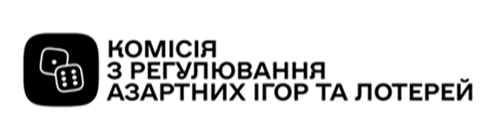 15
Здійснено погодження 12 проєктів нормативно-правових актів інших органів виконавчої влади
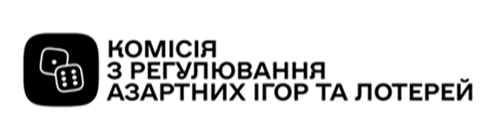 16
Здійснено підготовку та оприлюднення 49 інформаційних повідомлень на вебсайті КРАІЛ:
3 щодо прийняття актів Кабінету Міністрів України 

2 щодо внесення на розгляд Кабінету Міністрів України проєктів актів 

13 щодо набрання чинності рішень КРАІЛ

11 щодо оприлюднення проєктів регуляторних актів 

13 щодо проведення електронних консультацій щодо нормативно-правових актів 

7 щодо інформування громадськості
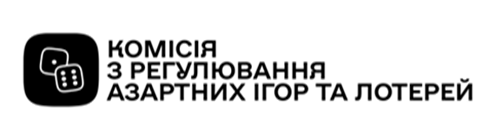 17